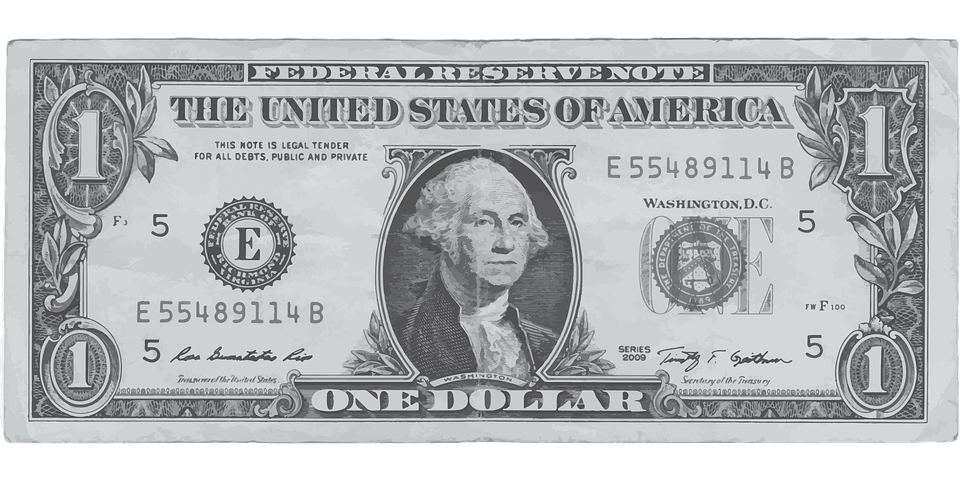 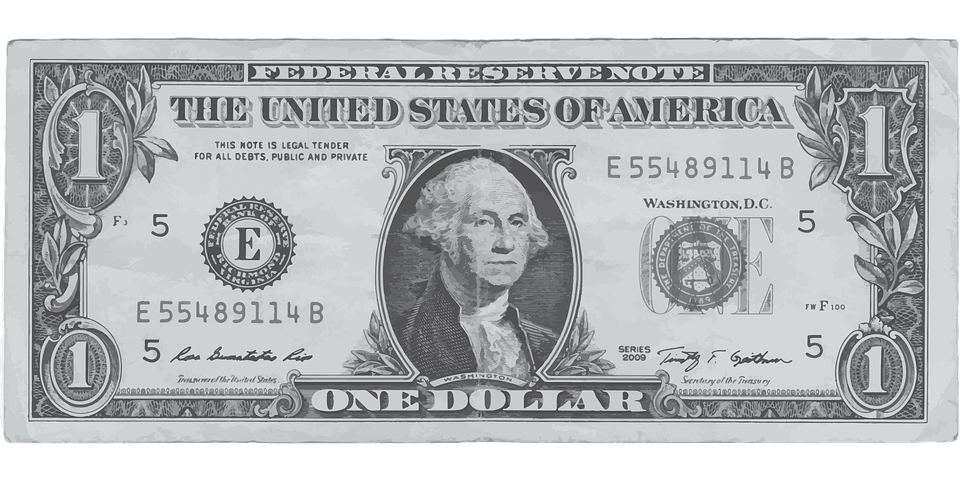 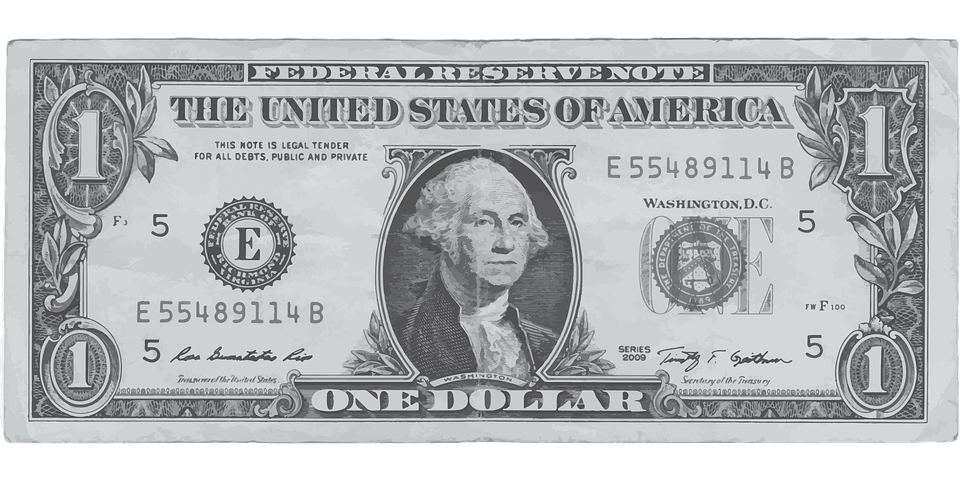 Spending portfolio
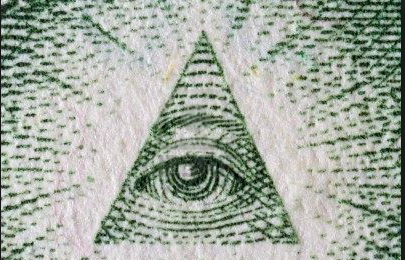 By Kameron
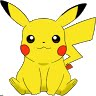 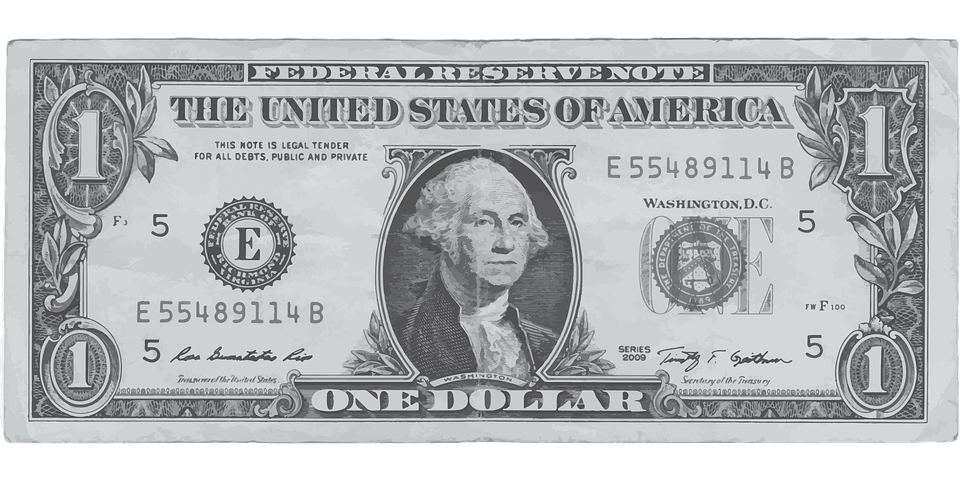 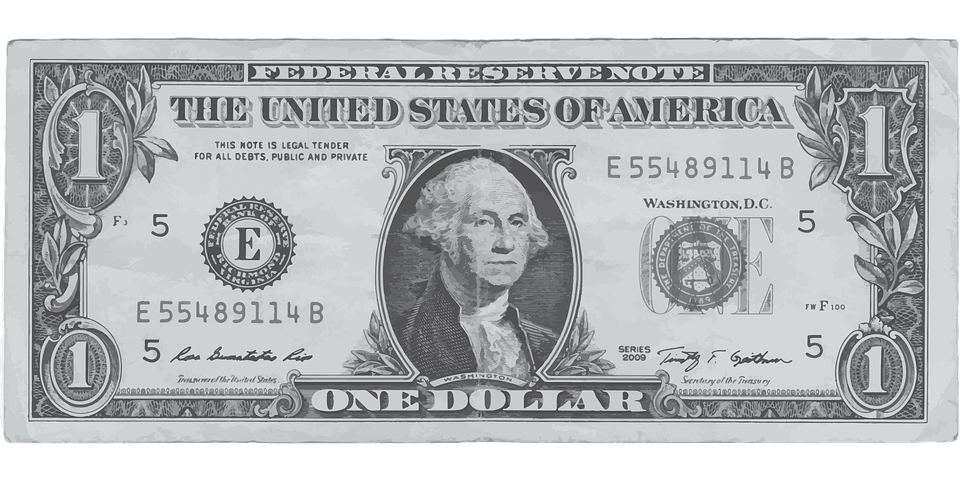 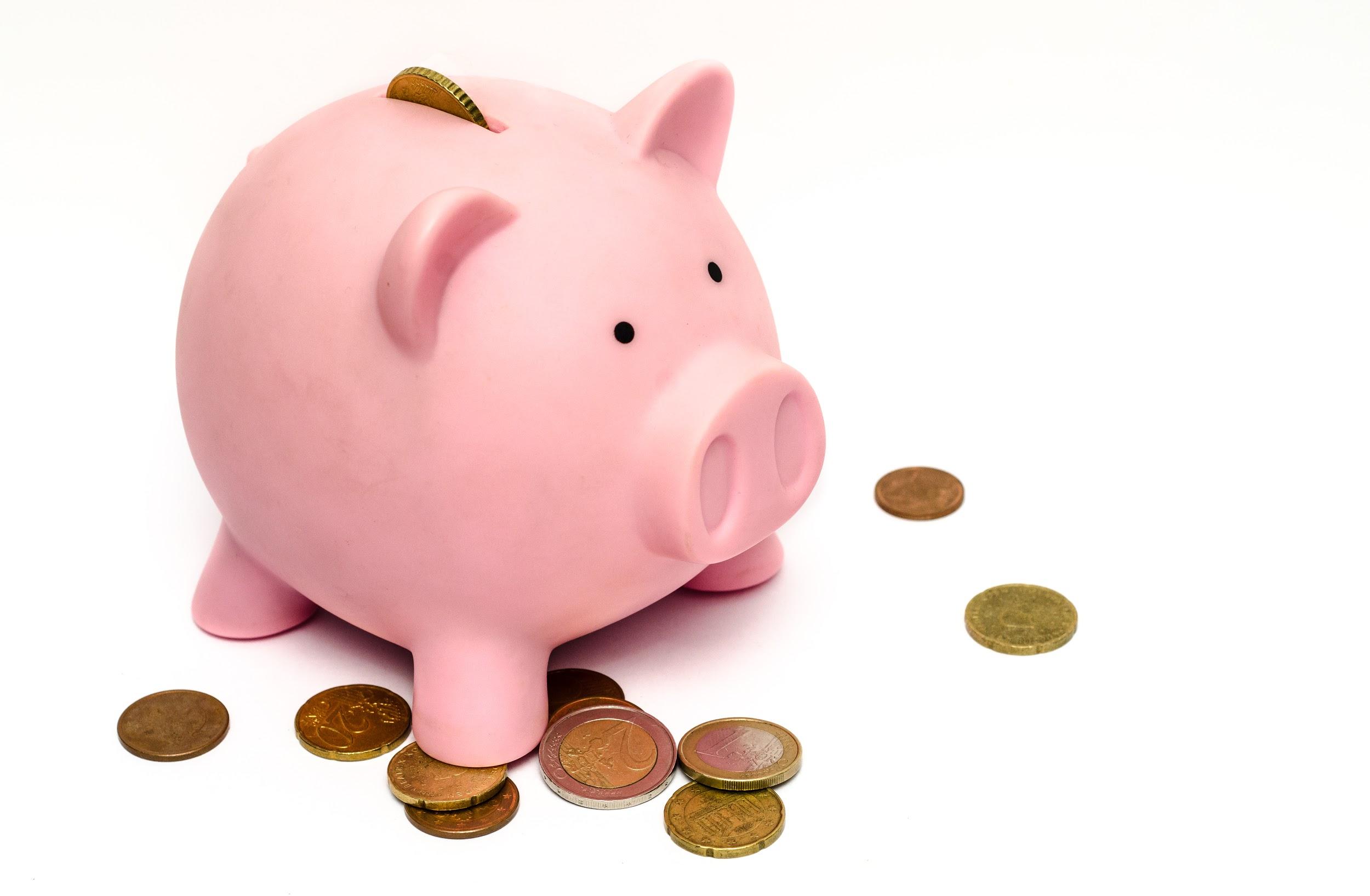 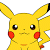 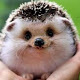 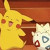 Artist: Thomas M    and   artist helper: Brendon M    Assistant: Samantha K
Minecraft diamond sword
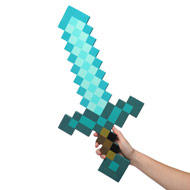 I want to get this because I love minecraft
100
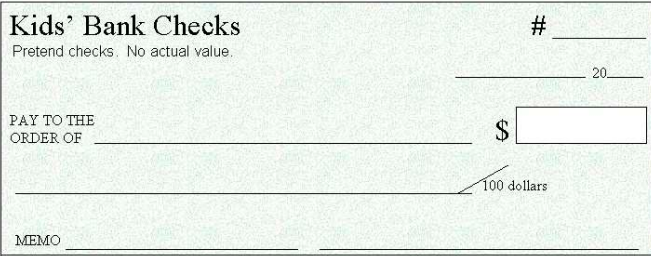 11/8/16
Gamestop
15.00
Fifteen dollars and 00
101
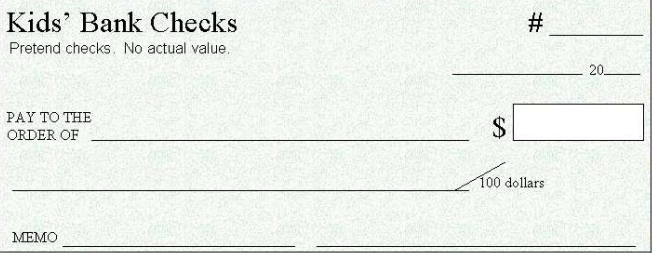 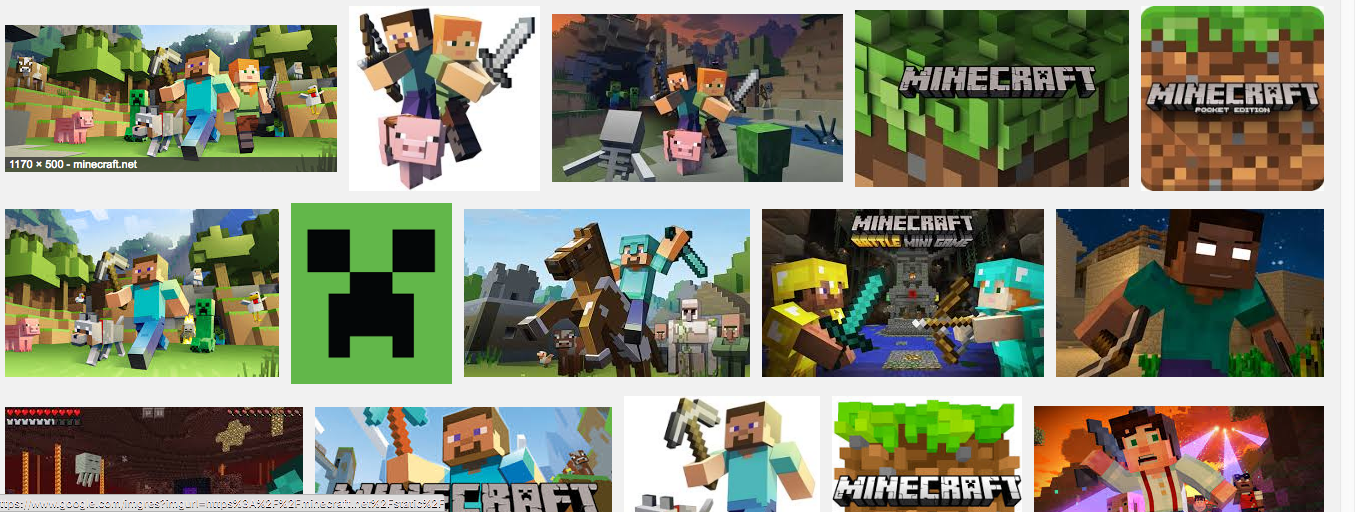 00
11/2
16
Toys r us
Toys r us
30.00
29.99
Thirty dollars and 00
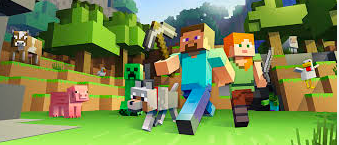 I want to get minecraft because I like video games.
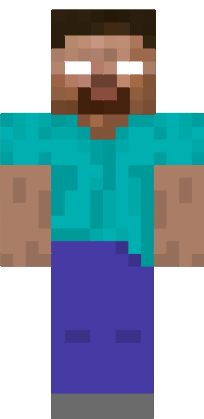 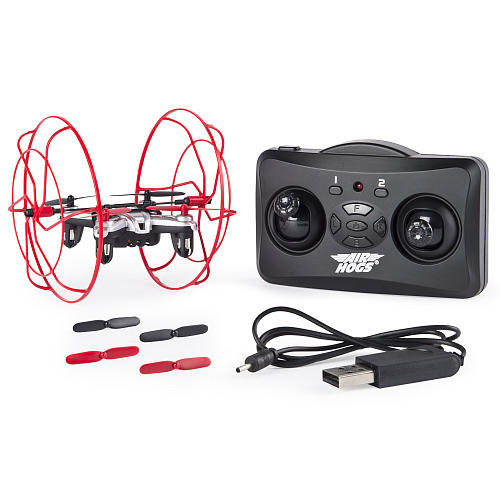 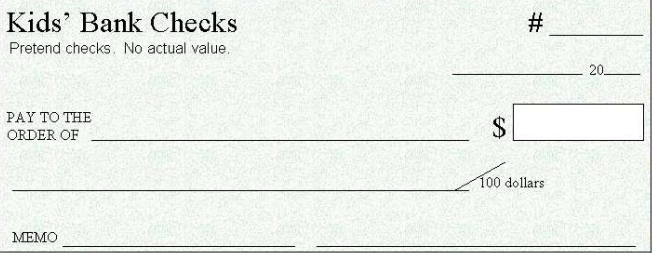 102
11/8/16
Toys r us
35.00
Thirty five dollars and 00
I want to get this because I love toys.
AIR HOG
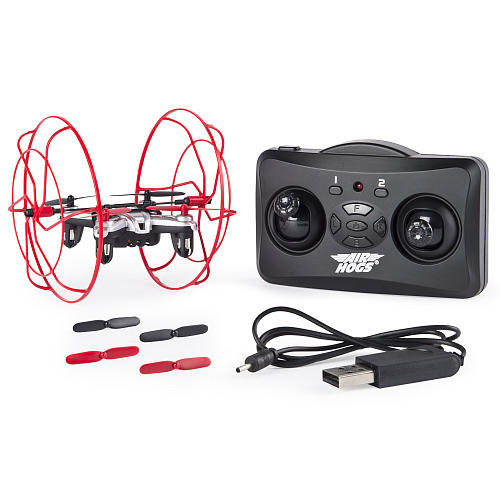 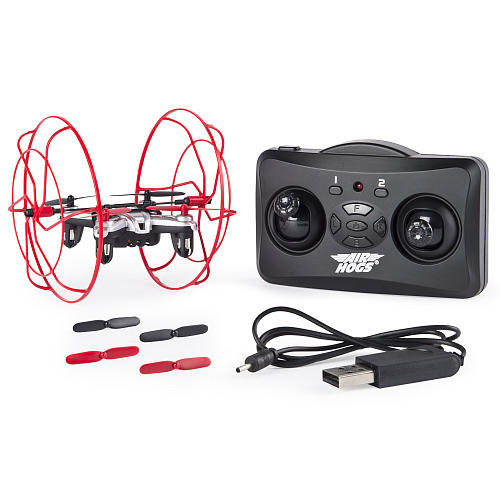 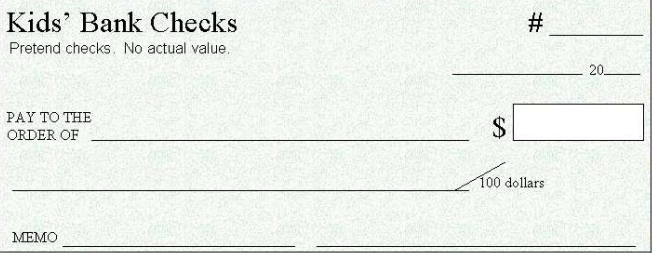 103
11/8/16
Toys r us
59.99
Fifty Nine dollars and 99
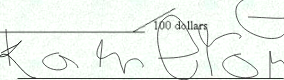 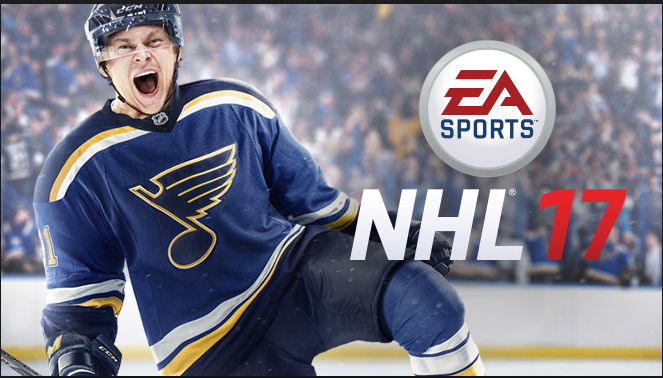 I want to get this because I love sports.
I  want to get this because I like waching
Tv with my friends and family
TCL
VUDU
Show Store
HBOGO
FLAT SCREEN TV
I don't know
104
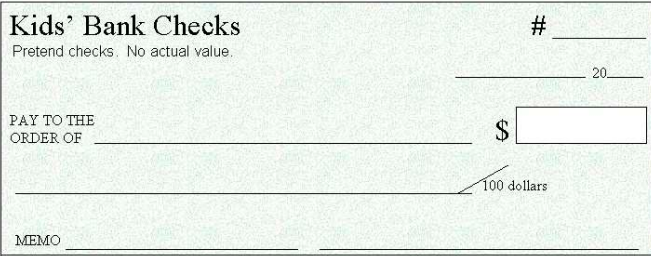 11/8/16
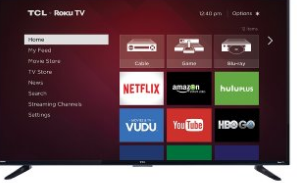 500.00
amazon
HULUPLUSE
Five hundred dollars and 00
N
E
T
F
L
I
X
You
Tube
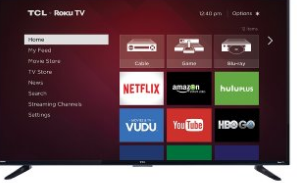 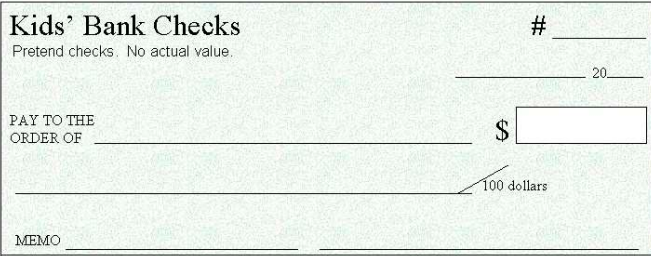 100
16
11/2
I want to get this house because I want to live in cooper station
Zillow
310,000.00
00
Three hundred, ten thousand dollars and 00
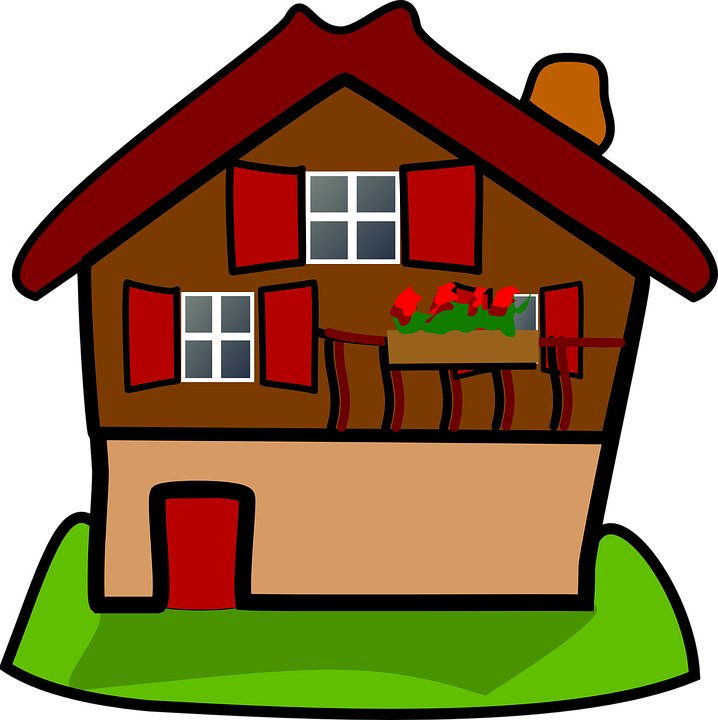 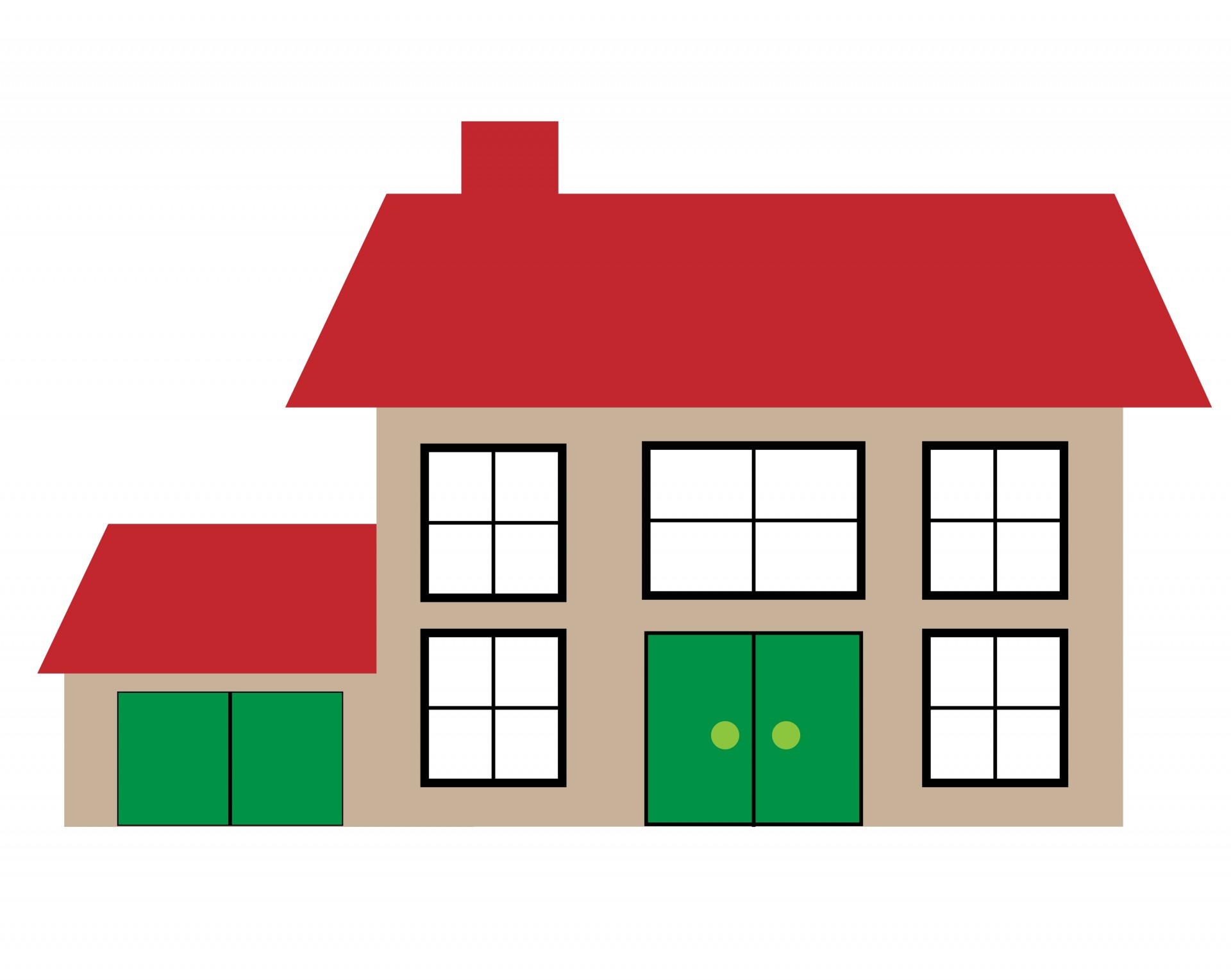 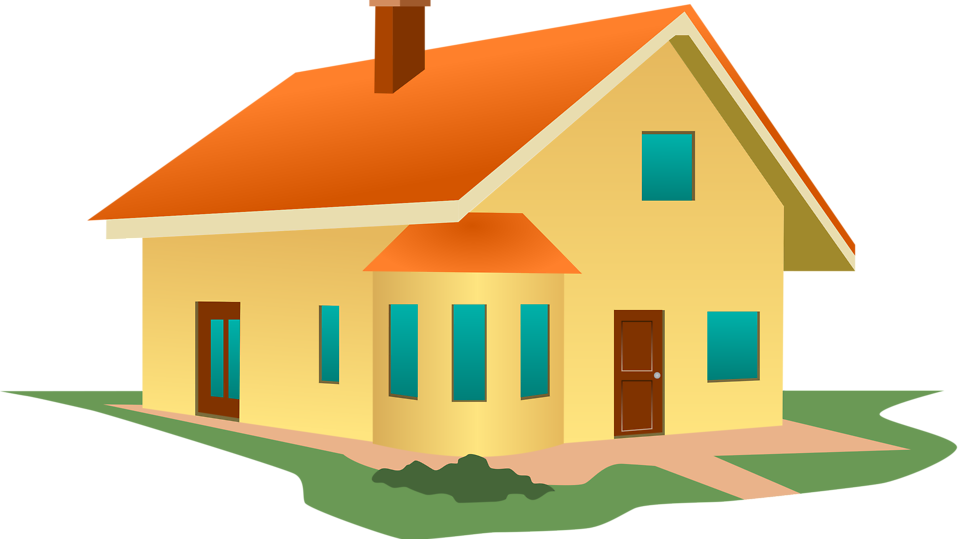 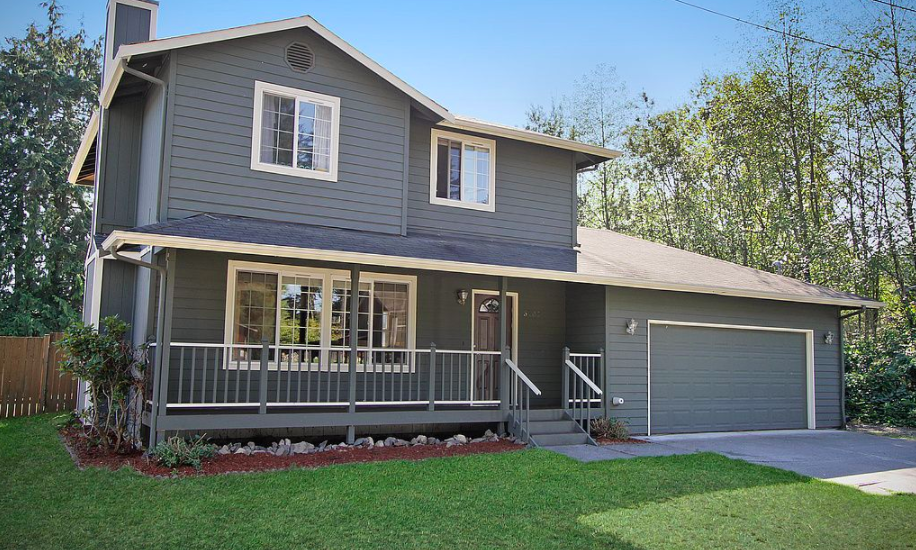 hi
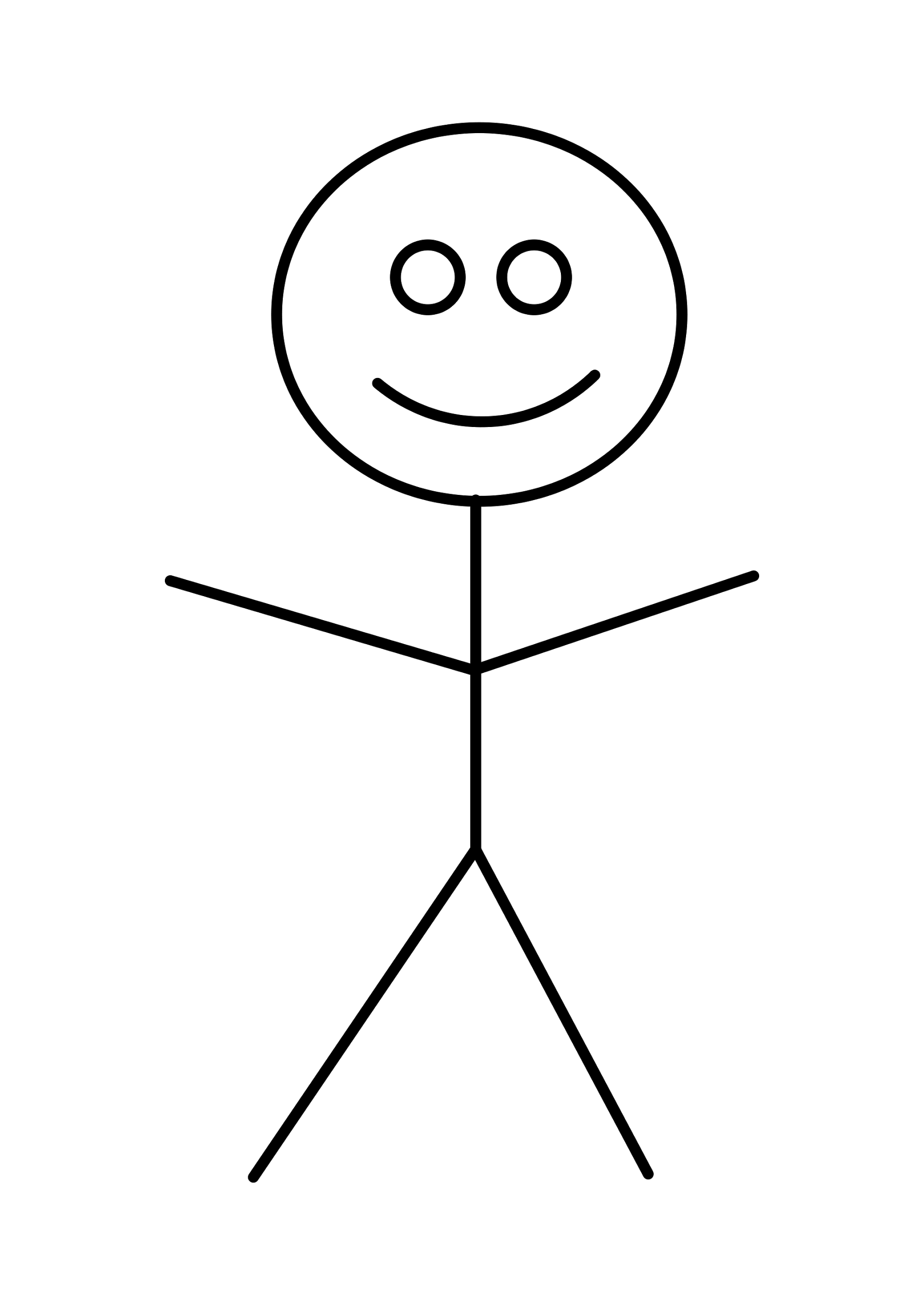 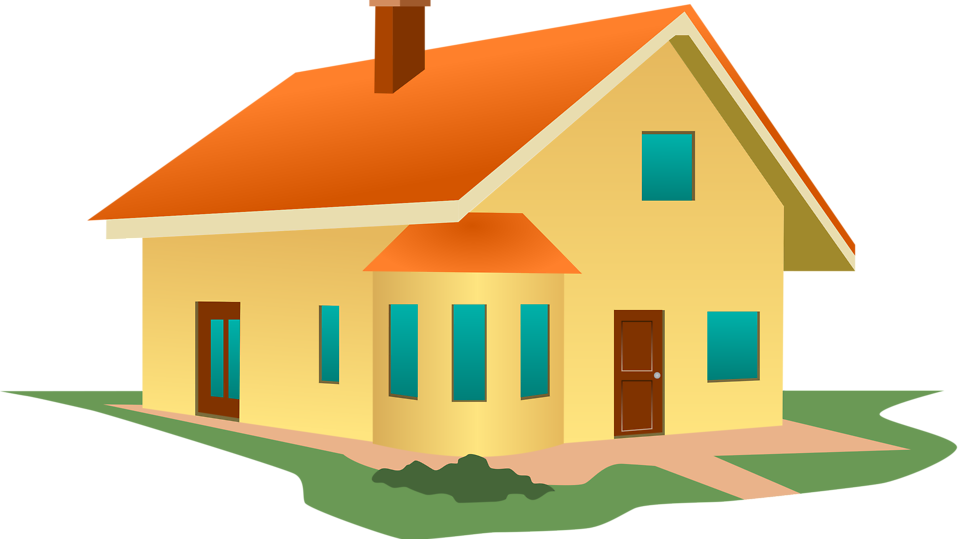 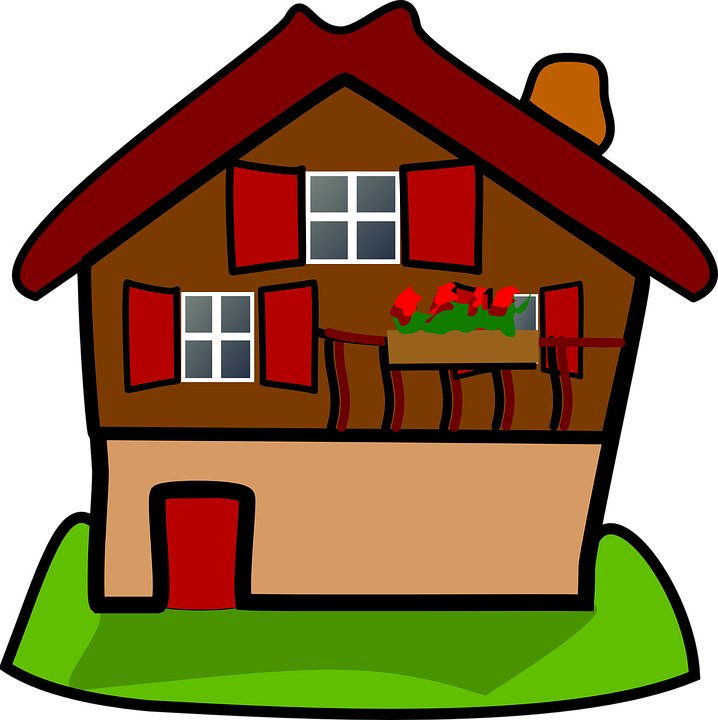 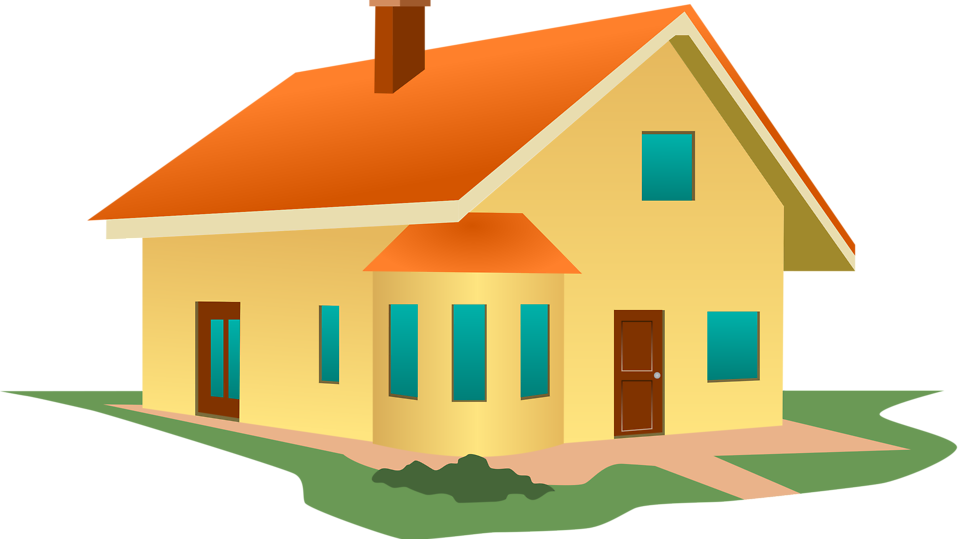 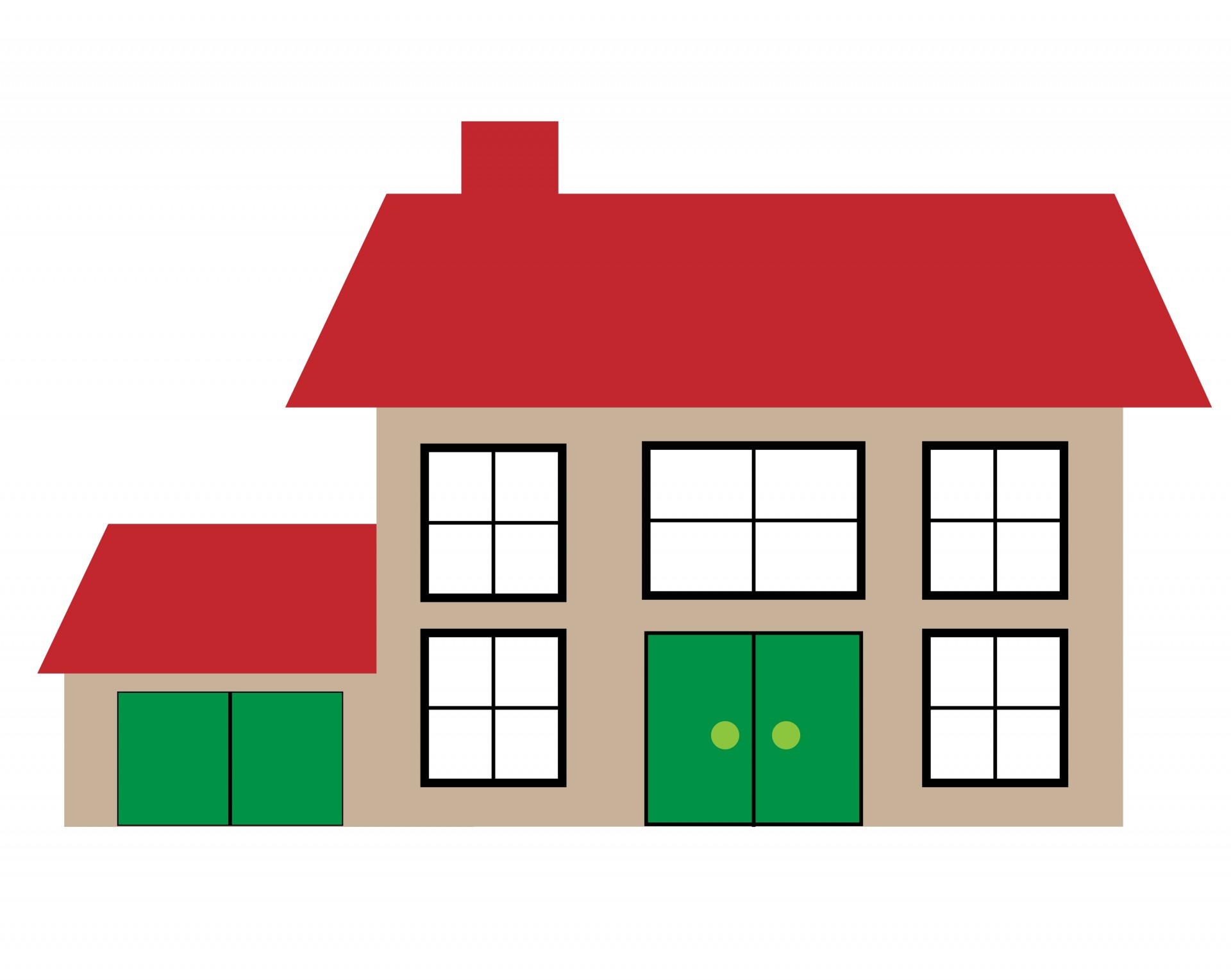 Saving account
698,360.01
1,000,000!